VACCINATIONS IN PREGNANCY
Donna D. Johnson, MD
TYPES OF VACCINATIONS
Live
Rubella
Varicella
Inactivated/toxoid
Tdap
Influenza (injection)
mRNA or vector
COVID
PREGNANCY & VACCINATIONS
Live
Usually contraindicated
Inactive/toxoid
Considered safe
mRNA
COVID considered safe
VACCINATIONS: EVERY PREGNANCY
Tdap 28-36 weeks
Every pregnancy
Influenza
Yearly
Not a candidate for LAIV (nasal prep)
VACCINATIONS NOT INDICATED IN PREGNANCY
Rubella (MMR)
Varicella
HPV
If in a series do not continue
Zoster (Shingrix) 
Recombinant
Preconception
COVID VACCINATION
Safe in pregnancy
Booster is recommended
If > 2 months: Omicron booster recommended
https://www.cdc.gov/coronavirus/2019-ncov/need-extra-precautions/pregnant-people.html
COVID VACCINATION
COVID VACCINATION
https://www.cdc.gov/coronavirus/2019-ncov/vaccines/stay-up-to-date.html
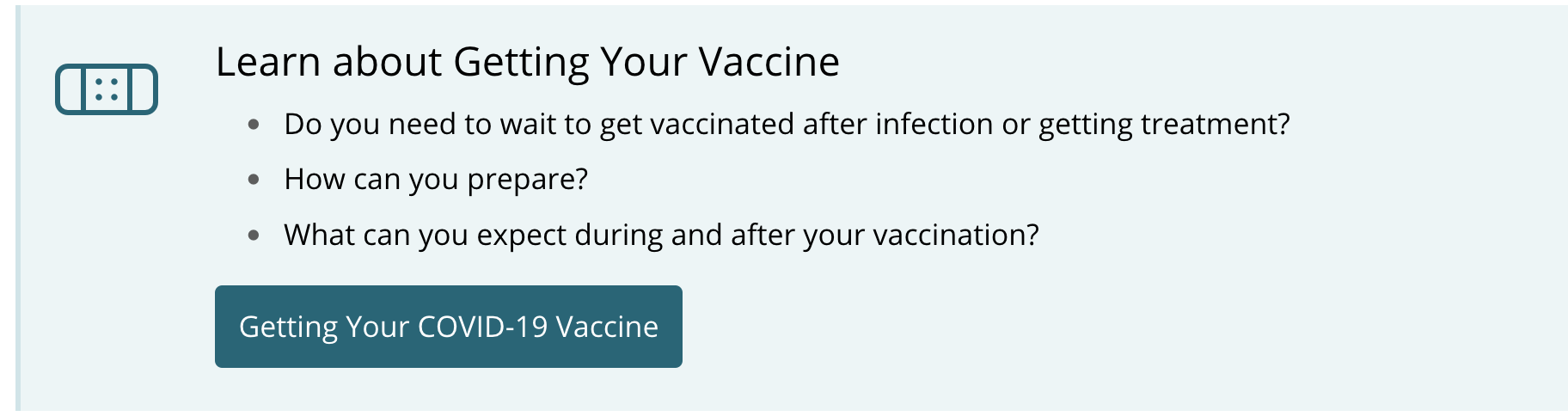 MONKEYPOX VACCINATION
https://www.cdc.gov/poxvirus/monkeypox/clinicians/pregnancy.html
JYNNEOS
live, non-replicating viral vaccine
prevention of monkey pox & smallpox
ACAM2000 
replicating viral
prevention of smallpox
Post-exposure prophylaxis: JYNNEOS
UNUSUAL VACCINATIONS DURING PREGNANCY
Yellow fever
Live
Rabies
Inactivated
Hepatitis A and B
Inactivated
Meningococcal
quadrivalent meningococcal conjugate vaccines
Considered safe if indicated 
meningococcus serogroup B vaccines 
Defer until after pregnancy
UNUSUAL VACCINATIONS DURING PREGNANCY
Polio
Oral
Inactivated
Typhoid
Inactivated
Anthrax
Post-exposure
IMMUNOCOMPROMISED
Pneumococcal
PCV-20 and PCV-15: pneumococcal conjugate vaccines
Very  little data
PPSV23: Pneumococcal polysaccharide
Consider safe in 2nd and 3rd trimester
Haemophilus influenzae (Hib) vaccination
Inactivated 
Meningococcal
https://www.cdc.gov/vaccines/hcp/acip-recs/general-recs/immunocompetence.html
POSTPARTUM
MMR
Varicella
Not recommended in immunocompromised patients